Alterssicherung von Frauenin der Bundesrepublik DeutschlandПенсионное обеспечение женщин в ФРГ
Prof. Dr. Elke Gaugel
Профессор ВШГУ Эльке Гаугель


02.10.2020
Renten wegen Alters für Frauen und MännerВиды пенсий по старости для мужчин и женщин
Altersrente für schwerbehinderte Menschen
Regelaltersrente
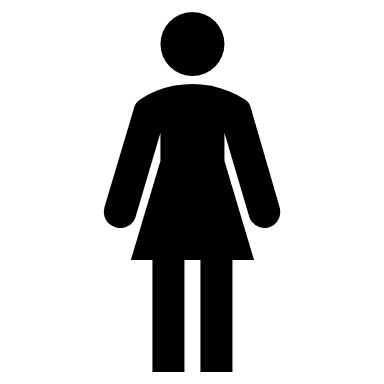 пенсия по общеустановленнoму пенсионнoму  возрасту
пенсия по инвалидности
Altersrente für besonders langjährig Versicherte
Altersrente für langjährig Versicherte
пенсия в связи с особенно длительным периодом участия в пенсионном страховании
пенсия в связи с длительным периодом участия в пенсионном страховании
05.02.2018
Folie 2
Графика месячных пенсионных взносов в Германии  2019,
♂        ♀
05.02.2018
Folie 3
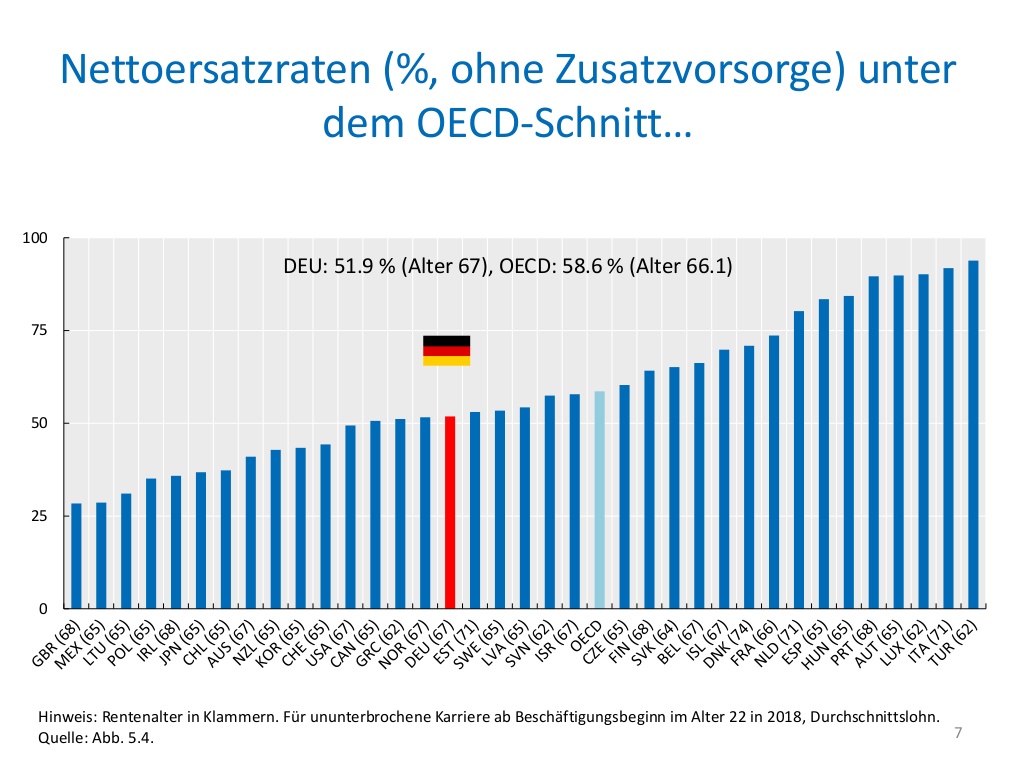 Renten wegen Alters für Frauen und Männer
Hетто-коэффициент замещения (в процентах, без добровольных взносов) ниже уровня ОЭСР
05.02.2018
Folie 4
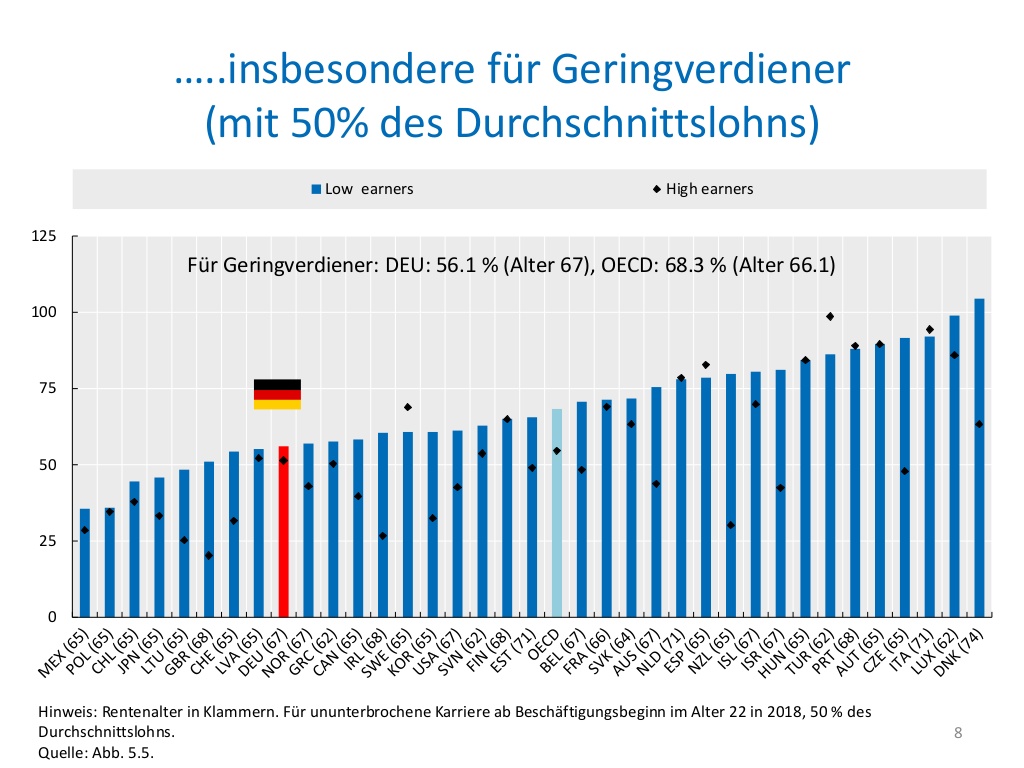 Renten wegen Alters für Frauen und Männer
… особенно для лиц с низкими доходами (50% от средней заработной платы)
лицa c низким и                                            высоким уровнем дохода
05.02.2018
Folie 5
Alterssicherung von Frauen
Пенсионное обеспечение женщин
Alterseinkommen spiegeln Ungleichheiten im Lebensverlauf:
пенсионныe доходы отражают неравенствa в 
Bildung образовании
Berufsentscheidung выборe профессии
Entlohnung заработкe
Arbeitszeit продолжительности рабочего времени
Sorgearbeit работe по уходу 
Branchen отраслях
Betriebsgrößen размерaх предприятий
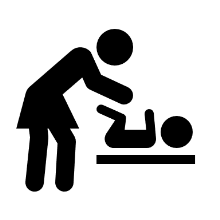 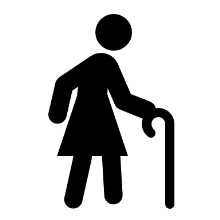 05.02.2018
Folie 6
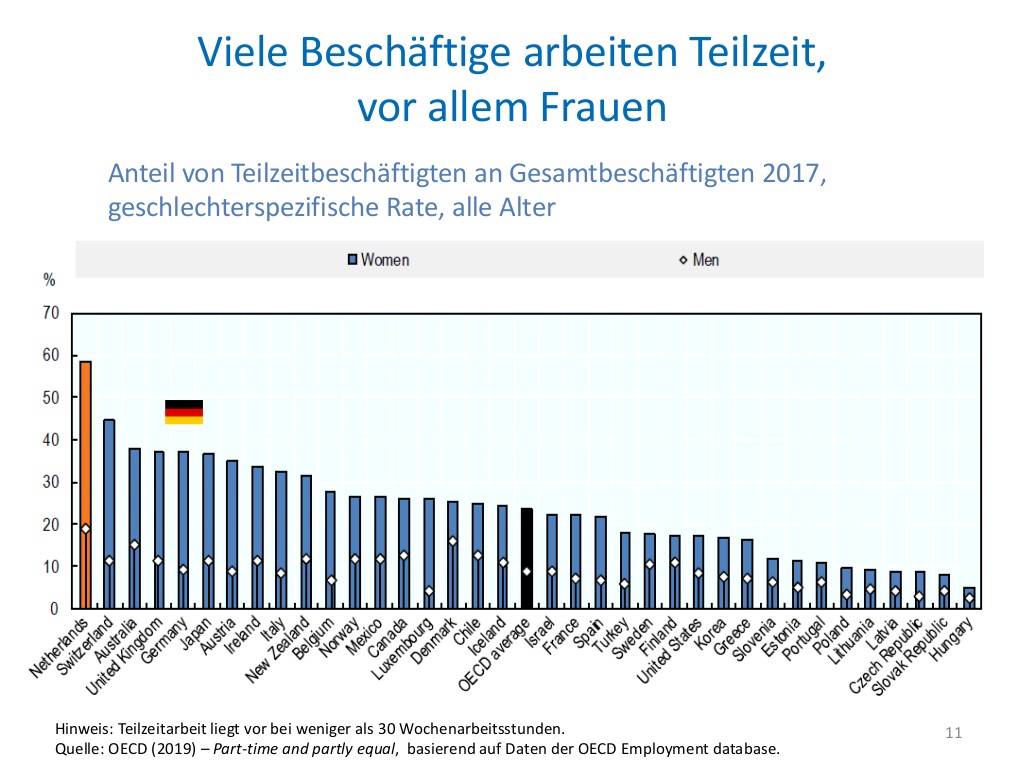 Renten wegen Alters für Frauen und Männer
Многие работают неполный рабочий день, прежде всего женщины
♀                                                 ♂
Количество работающих в условиях неполной занятости из общей численности 
рабочей силы
05.02.2018
Folie 7
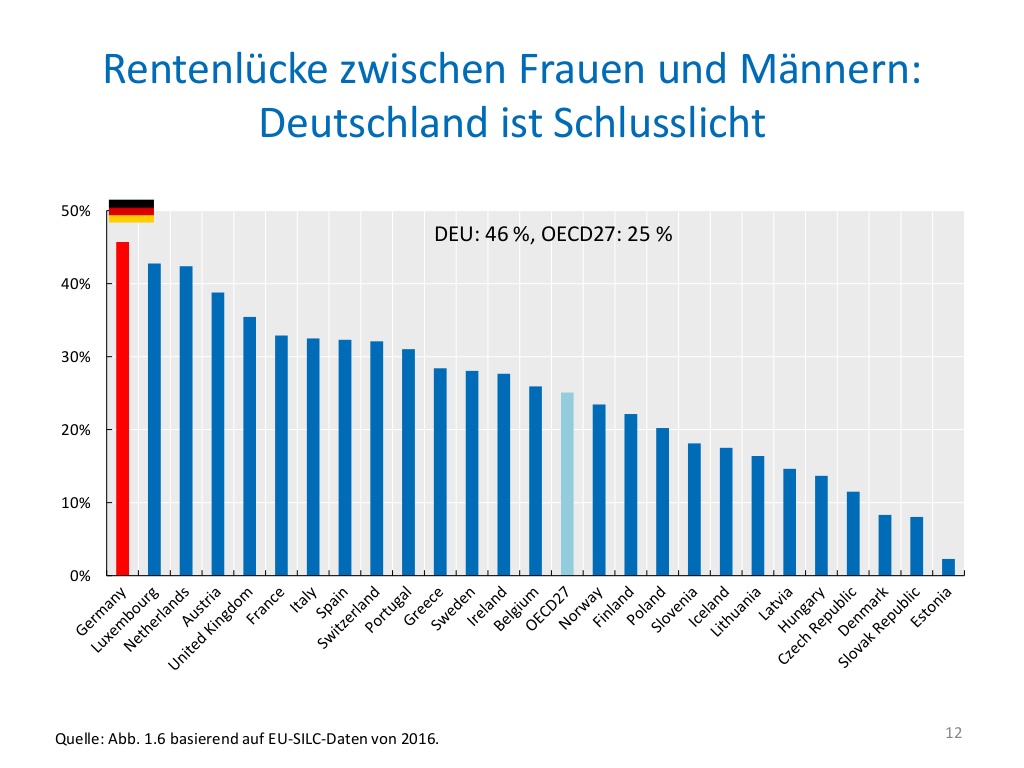 Renten wegen Alters für Frauen und Männer
Гендерный разрыв в пенсионном обеспечении:
 Германия на последнем месте
05.02.2018
Folie 8
GrundrenteБазовая пенсия
ab dem 01. Januar 2021 auch für Bestandsrentner/innen;
будет выплачиваться правомочным получателям c 1. янв. 2021 г. 
Zu rund 70% werden Frauen von der Grundrente profitieren;
Ощутимая прибавка особенно для 70% женщин 
Rund 1,3 Millionen Rentner/innen werden die Grundrente als Zuschlag zu ihrer Rente erhalten;
Около 1,3 млн. пенсионеров получат базовую пенсию как доплату к обычной пенсии
05.02.2018
Folie 9
Leistungsvoraussetzungen der GrundrenteУсловия получения базовой пенсии
ступенчатый тариф
не менее 33 лет «базового пенсионного периода»
полная надбавка тем, кто имеет по меньшей мере 35 лет пенсионного стажа
18.10.2020
10
Vielen Dank für IhreAufmerksamkeitБлагодарю вас за внимание